UBND QUẬN BÌNH TÂN
TRƯỜNG TIỂU HỌC LẠC HỒNG
LỚP 5 - TUẦN 16MÔN: TOÁN
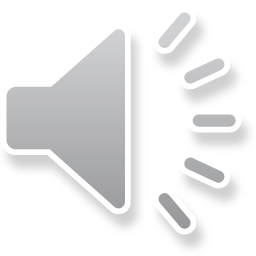 KHỞI ĐỘNG
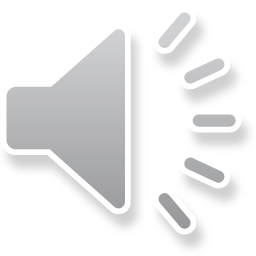 1. Muốn tìm tỉ số phần trăm của hai số a và b ta làm thế nào?
Bước 1: Tìm thương của hai số đó.
Bước 2: Nhân thương đó với 100 và viết thêm kí hiệu % vào bên phải tích vừa tìm được.
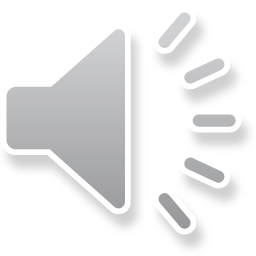 [Speaker Notes: Các bạn hãy cho thầy biết muốn tìm tỉ số phần trăm của hai số a và b ta làm thế nào? Chiếu lại câu hỏi (Nghỉ 3s) 
- Thầy  chắc rằng câu hỏi này không thể nào làm khó được các học sinh thông minh của thầy đúng không nè. Vậy muốn tìm tỉ số phần trăm của hai số a và b ta sẽ làm 2 bước.
+Bước 1: Tìm thương của hai số đó
+Bước 2: Nhân thương đó với 100 và viết thêm kí hiệu % vào bên phải tích vừa tìm được.
Thầy tuyên dương những bạn đã tìm được cho mình câu trả lời đúng thật nhanh nhé!
Vậy tiếp theo, các bạn dựa vào quy tắc để giải cho thầy bài toán sau nhé!]
2. Tìm tỉ số phần trăm của 14 và 20
Tỉ số phần trăm của 14 và 20 là:
            14 : 20 = 0,7 = 70%
                       Đáp số: 70%
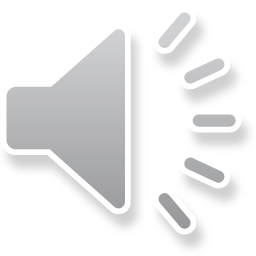 [Speaker Notes: Em hãy tìm tỉ số phần tram của 14 và 20 (Nghỉ 5s)  Rất dễ đúng không nào, thầy nghĩ bạn nào cũng sẽ tìm được thật nhanh kết quả của bài toán này.  Các bạn hãy quan sát xem câu trả lời của thầy có trùng khớp với đáp án của các bạn không nhé!   Chiếu đáp án bài toán.
À, tỉ số phần của 14 và 20 ta có thể tính bằng cách lấy 14 : 20 = 0,7 rồi tiếp tục x 100 = 70 và viết thêm kí hiệu % vào bên phải của kết quả này.]
Toán
GIẢI TOÁN VỀ TỈ SỐ PHẦN TRĂM (TIẾP THEO)
Trang 76; 77
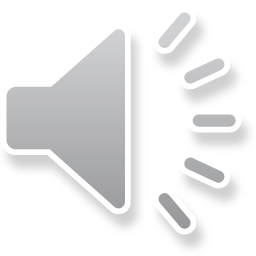 [Speaker Notes: Thầy nhận thấy các em nhớ kiến thức rất tốt, đồng thời trả lời các câu hỏi rất nhanh và chính xác. Vì thế thầy sẽ thưởng cho các bạn một phần quà đó là cùng thầy khám phá một kiến thức mới nhưng không kém phần thú vị. Đó là gì thì cùng thầy đọc to tựa bài nhé!
Các bạn có thể mở SGK Toán trang 76 để cùng quan sát và học cùng thầy nhé!]
Mục tiêu
Vận dụng được để giải bài toán đơn giản về tìm giá trị một số phần trăm của một số
01
Biết tìm một số phần trăm của một số.
02
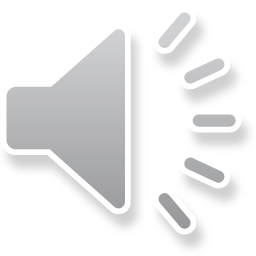 [Speaker Notes: Ở bài mới ngày hôm nay, thầy sẽ giúp các em biết tìm một số phần trăm của một số. Và vận dụng để giải bài toán đơn giản về tìm giá trị một số phần trăm của một số.
Để đạt được những mục tiêu của bài học hôm này thì thầy và các em sẽ cũng nhau thông qua phần khám phá bài học mới nhé !]
01
KHÁM PHÁ
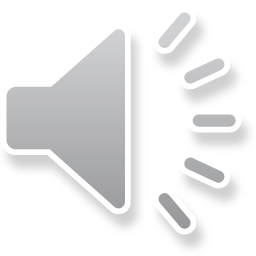 [Speaker Notes: Đầu tiên để tìm hiểu về cách tìm giá trị phần trăm của một số, chúng mình sẽ tìm hiểu thông qua ví dụ a của thầy nhé !]
a) Ví dụ: Một trường tiểu học có 800 học sinh, trong đó số học sinh nữ chiếm 52,5%. Tính số học sinh nữ của trường đó.
Tóm tắt
HS toàn trường               : 800 học sinh
100 %
1 %    :   ...  học sinh?
HS nữ                 52,5%  :   ...  học sinh?
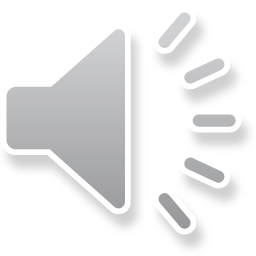 [Speaker Notes: - (Chiếu và đọc đề bài), Vậy là bài toán cho chúng ta biết một trường tiếu học này có 800 học sinh (gạch chân dưới phần nội dung) -> Như vậy tổng số học sinh của trường đó là 800 em.
Trong đó, số học sinh nữ 52,5% (gạch chân dưới nội dung) -> Vậy là mình biết tỉ số của học sinh nữ so với học sinh toàn trường là 52,5%
Và bài toán này yêu cầu chúng ta tính số học sinh nữ của trường đó (gạch chân dưới nội dung).
Với những điều bài toán cho biết và yêu cầu của bài toán thì thầy có tóm tắt như sau (chiếu tóm tắt và đọc).
Vậy muốn giải quyết bài toán này, đầu tiên chúng ta cần phải hiểu 800 học sinh này tương ứng bằng bao nhiêu % (nghỉ 2s). À 800 học sinh sẽ tương ứng 100% vì ta có thể hiểu 100% là toàn bộ học sinh của cả trường. (100%)
Theo yêu cầu của bài, ta phải đi tìm 52,5% học sinh nữ chính là 52,5% số học sinh của trường. Vậy trước khi tìm được 52,5% học sinh thì ta cần phải biết 1% tương ứng là bao nhiêu học sinh?]
a) Ví dụ: Một trường tiểu học có 800 học sinh, trong đó số học sinh nữ chiếm 52,5%. Tính số học sinh nữ của trường đó.
Tóm tắt
Bài giải
1% số học sinh toàn trường là:
HS toàn trường               : 800 học sinh
100 %
800 : 100 = 8 (học sinh)
Trường đó có số học sinh nữ là:
HS nữ                 52,5%  :  ...  học sinh?
8 x 52,5 = 420 (học sinh)
Hai bước tính trên có thể viết gộp thành:
800 : 100 x 52,5 = 420
1%
hoặc 800  x 52,5 : 100 = 420
Để tìm 52,5% của 800, ta đã làm thế nào?
Để tìm 52,5% của 800, ta có thể lấy 800 chia cho 100 rồi nhân với 52,5  hoặc lấy 800 nhân với 52,5  rồi chia cho 100.
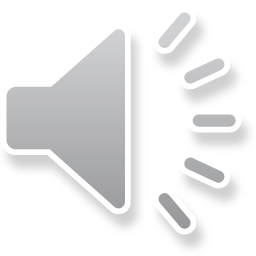 [Speaker Notes: Vậy muốn tìm 1% số HS toàn trường ta làm thế nào? À đúng rồi, ta sẽ lấy 800 : 100, ta có lời giải và phép tính như sau (chiếu và đọc)
Biết được 1% học sinh toàn trường là 8 học sinh, ta sẽ tìm được 52,5% học sinh nữ như thế nào ? À, ta sẽ lấy 8 x 52,5 vậy ta có lời giải và phép tính như sau (chiếu và đọc)
Các em hãy cho thầy biết, bước tính 800 : 100 là bước tính nào các em đã được học. Đúng rồi! Đây là bước tính rút về đơn vị
Vậy hai bước tính trên ta có thể viết gộp như thế nào để tìm số học sinh nữ của trường đó? Chính xác lắm! Ta có thể lấy 800 : 100 x 52,5 = 420 Trong ddos
Hoặc ta có thể lấy 800 x 52,5 : 100 = 420
Vậy để tìm 52,5% của 800, ta đã làm thế nào? (Nghỉ 3s và chiếu đáp án – đọc)
À, vậy tìm số phần tram khác của một số ta có thể làm thế nào, thầy mời các bạn đến với bài toán sau:]
b) Bài toán: Lãi suất tiết kiệm là 0,5% một tháng. Một người gửi tiết kiệm 5 000 000 đồng. Tính số tiền lãi sau 1 tháng
Tóm tắt
Tiền gửi               : 5 000 000  đồng
Tiền lãi                 : ………….. đồng?
100 %
0,5 %
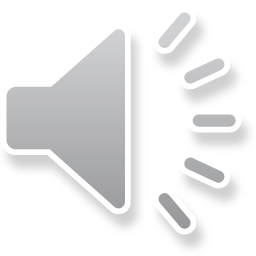 [Speaker Notes: Bây giờ chúng ta sẽ đến với bài toán sau: (Chiếu và đọc đề)
Bài toán cho biết gì ? À, bài toán cho biết lãi suất tiết kiệm là 0,5% một tháng
Một người gửi tiết kiệm là 5 000 000 đồng, 
Bài toán yêu cầu gì? À, bài toán yêu cầu tính số tiền lãi sau 1 tháng. Qua những điều cho biết và yêu cầu của bài toán thì thầy có tóm tắt như sau (chiếu và đọc)
Vậy em hiểu câu “lãi suất tiết kiệm 0,5% một tháng” là như thế nào? 
Đúng rồi! Ở đây ta có thể hiểu là lãi suất tiết kiệm 0,5% một tháng nghĩa là số phần tram của 5trieu đồng
Và số tiền gửi 5 000 000đ này ta có thể hiểu là tương ứng với 100%. Vậy muốn tìm 0,5% của số tiền đã gửi, Chính là chúng ta tính 0,5% của 5tr? 
Các bạn hãy suy nghĩ thật nhanh để tìm ra cách tính nhé!
Đúng rồi! Ta sẽ lấy 5 000 000 : 100 x 0,5. Dựa vào cách tính này, các em hãy tạm dừng video và giải bài toán nhé! (Nghỉ 5s)]
b) Bài toán: Lãi suất tiết kiệm là 0,5% một tháng. Một người gửi tiết kiệm 5 000 000 đồng. Tính số tiền lãi sau 1 tháng
Tóm tắt
Tiền gửi               : 5 000 000  đồng
Tiền lãi                 : ………….. đồng?
100 %
0,5 %
Bài giải
Sau 1 tháng họ có số tiền lãi là:
5 000 000 : 100 x 0,5 = 25 000 ( đồng)
                      Đáp số: 25 000 đồng
Để tìm 0,5% của 5 000 000, ta có thể lấy 5 000 000 chia cho 100 rồi nhân với 0,5.
Để tìm 0,5% của 5 000 000, ta làm thế nào?
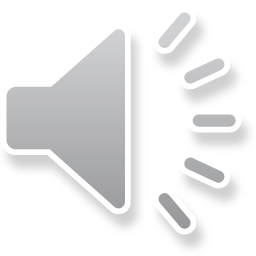 [Speaker Notes: Thầy tin chắc là các em đã tìm ra cho mình kết quả của bài toán. Bây giờ các em hãy cũng so kết quả với đáp án của thầy nào!
Vậy để tìm 0,5% của 5tr, ta đã làm thế nào? (Nghỉ 3s và chiếu đáp án – đọc)]
Ví dụ: 
Tìm 52,5% của 800.
b) Bài toán: 
Tìm 0,5% của 5 000 000 đ
5 000 000 : 100 x 0,5
800 : 100 x 52,5
Muốn tìm số phần trăm của một số, ta lấy số đó chia cho 100 rồi nhân với số phần trăm hoặc lấy số đó nhân với số phần trăm rồi chia cho 100.
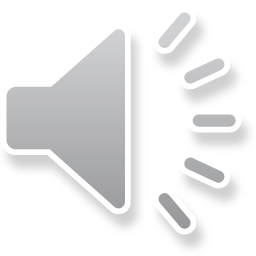 [Speaker Notes: Vậy là chúng ta đã thực hiện qua 2 bài tập. Ở Vda, Để tìm 52.5% của 800 ta làm như sau:. 800: 100 x 52.5 Và để tìm 0.5% của 5000000 ta làm như sau: 5000000: 100 x 0.5
Như vậy từ ví dụ và bài toán em hãy cho biết muốn tìm số phần trăm của một số ta làm thế nào?
 (Nghỉ 3s)
Đúng rồi! Muốn tìm số phần tram của một số Ta sẽ lấy số đó chia cho 100 rồi nhân với số phần trăm cần tìm. Hoặc lấy số đó nhân với số % rồi chia cho 100.]
Muốn tìm số phần trăm của một số :

Ta lấy số đó chia cho 100 rồi nhân với số phần trăm (%) hoặc lấy số đó nhân với số phần trăm (%) rồi chia cho 100.
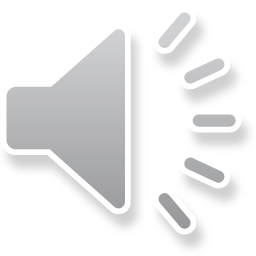 [Speaker Notes: Thầy mời các bạn đọc lại kết luận lại cho thầy – Chiếu 3s
Vừa rồi thầy và các em đã tìm hiểu về cách tìm một số phần tram của một số rồi. Để giúp các con nắm vững cách tìm số phần tram của một số chúng ta chuyển sang phần 2 luyện tập nhé!]
02
LUYỆN TẬP
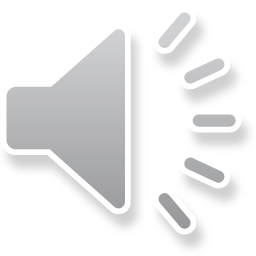 [Speaker Notes: Trong phần luyện tập này, ta sẽ làm một số bài toán. Trước tiên thầy và các em sẽ cùng nhau giải quyết bài tập số 1 nhé!]
Bài 1:
Một lớp có 32 học sinh, trong đó số học sinh 10 tuổi chiếm 75%, còn lại là học sinh 11 tuổi. Tính số học sinh 11 tuổi của lớp học đó.
Tóm tắt
Học sinh cả lớp                   :   32 học sinh
Học sinh 10 tuổi       75%   : 
Học sinh 11 tuổi                  : ..... học sinh?
100 %
… học sinh ?
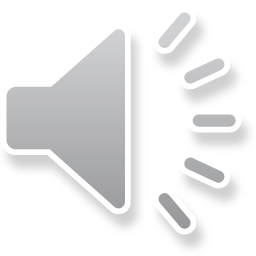 [Speaker Notes: Các em hãy cùng thầy đọc bài toán 1 nào!
Bài toán này cho ta biết điều gì? Bài toán yêu cầu gì? Qua các thông tin ta vừa tìm thì thầy có tóm tắt như sau (Chiếu và đọc)
100% số HS của lớp đó là bao nhiêu? Đúng rồi!, 100% số HS của lớp đó là 32 em.]
Bài 1:
Một lớp có 32 học sinh, trong đó số học sinh 10 tuổi chiếm 75%, còn lại là học sinh 11 tuổi. Tính số học sinh 11 tuổi của lớp học đó.
Tóm tắt
Học sinh cả lớp                  :   32 học sinh
Học sinh 10 tuổi       75%   : ….. .học sinh?
Học sinh 11 tuổi                 : ..... học sinh?
Số học sinh 11 tuổi chiếm bao nhiêu % ?
Số học sinh 10 tuổi có bao nhiêu bạn ?
Hoặc
Số học sinh 11 tuổi
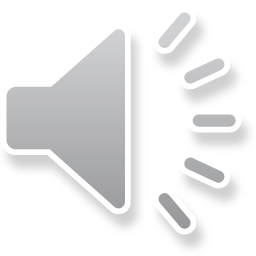 [Speaker Notes: Như Vậy bài toán yêu cầu chúng ta đi tìm cái gì? À bài toán yêu cầu chúng ta đi tìm số học sinh 11 tuổi của lớp đó. – Chiếu số HS 11 tuổi.
Vậy theo các bạn, muốn tính số học sinh 11 tuổi của lớp đó ta cần biết gì ? (Nghỉ 1s)  -> Chiếu mũi tên 1
À, Ta cần số học sinh 10 tuổi có bao nhiêu bạn? Ngoài cách tính số HS 10 tuổi ra ta còn tính bằng cách nào? À ta còn có thể tính xem số học sinh 11 tuổi chiếm bao nhiêu % của lớp đó (Chiếu mũi tên 2)
Nào bây giờ các em hãy lấy vở ra tóm tắt và giải bài toán này cho thầy nhé! (Nghỉ 5s)
Các em đã hoàn thành xong bài tập 1 chưa, giờ các em hãy đối chiếu kết quả với đáp án của thầy nhé!]
Bài 1:
Một lớp có 32 học sinh, trong đó số học sinh 10 tuổi chiếm 75%, còn lại là học sinh 11 tuổi. Tính số học sinh 11 tuổi của lớp học đó.
Bài giải
Cách 2
Cách 1
Số học sinh 10 tuổi là :
     32 x 75 : 100  =  24 ( học sinh)
Số học sinh 11 tuổi là :
        32 -  24    =   8 ( học sinh )
                   Đáp số:  8 học sinh
Số học sinh 11 tuổi  chiếm số phần trăm  lớp học đó là:
                     100% -  75%   =   25 % 
Số học sinh 11 tuổi của lớp học đó là:
                      32 x 25 : 100   =    8 ( học sinh)
                                       Đáp số: 8 học sinh
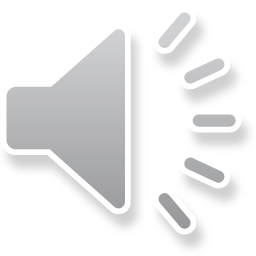 [Speaker Notes: Chiếu và đọc kết luận
Như vậy ở bài tập này ta đã vận dụng kiến thức tìm phần tram của một số cụ thể ở đây là tìm 25% của 32 học sinh bằng cách lấy 32 x 25 : 100.
Vậy là bài tập số 1 đã xong, chúng ta tiếp tục với bài tập số 2 nhé]
Bài 2: Lãi suất tiết kiệm là 0,5% một tháng. Một người gửi tiết kiệm 5 000 000 đồng. Hỏi sau một tháng cả số tiền gửi và số tiền lãi là bao nhiêu?
Tóm tắt
Tiền gửi                     : 5 000 000    đồng
Tiền lãi                       : ………….. đồng?
Số tiền gửi và tiền lãi : ………….. đồng?
100 %
0,5 %
Bài giải
Sau 1 tháng họ có số tiền lãi là:
5 000 000 : 100 x 0,5 = 25 000 ( đồng)
Sau một tháng cả số tiền gửi và số tiền lãi của họ là
5000 000 + 25 000 = 5 025 000 (đồng)
                         Đáp số: 5 025 000 đồng
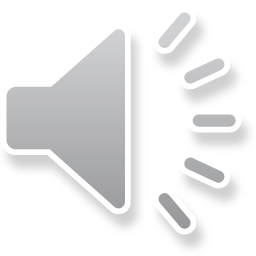 [Speaker Notes: Chúng ta tiếp tục với bài toán có lời văn 
Các em hãy đọc bài toán (GV đọc) yêu cầu và cho thầy biết bài toán cho biết gì và yêu cầu gì nhé!
À! Ở đây chắc các em cũng thấy bài toán này khá giống với bài toán ở phần khám phá nhỉ. Tuy nhiên ở bài toán đó chỉ tìm số tiền lãi thôi. Còn ở đây, bài toán hỏi sau 1 tháng cả tiền gửi và tiền lãi là bao nhiêu? Vậy chúng ta tìm như thế nào?
Đúng rồi! Để tìm số tiền gửi và tiền lãi sau 1 tháng thì ta sẽ lấy tiền gửi + tiền lãi. 
Trong đó tiền gửi là bao nhiêu các em? À, tiền gửi là 5 000 000đ. Còn tiền lãi? Tiền lãi chúng ta chưa biết nên ta phải đi tìm
Vậy để tìm số tiền lãi thì ta làm như thế nào? À, ta dựa vào cách tìm giá trị % của một số. 
Nào bây giờ các em hãy lấy vở ra viết tóm tắt và giải bài toán này cho thầy.
Các em bấm dừng màn hình để làm bài, sau khi làm xong hãy bấm tiếp tục để cùng kiểm tra kết quả với thầy. 
Chiếu và đọc kết luận
Như vậy ở bài tập này ta đã vận dụng kiến thức tìm phần tram của một số cụ thể ở đây là tìm 25% của 32 học sinh bằng cách lấy 32 x 25 : 100.
Vậy là bài tập số 1 đã xong, chúng ta tiếp tục với bài tập số 2 nhé]
Ghi nhớ:
Muốn tìm một số phần trăm của một số ta làm như sau:
	Ta lấy số đó chia 100 rồi nhân số phần trăm (%) hoặc lấy số đó nhân số phần trăm (%) rồi chia cho 100.
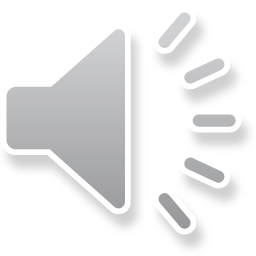 [Speaker Notes: Qua 2 bài tập vừa rồi, các bạn đã vận dụng tốt. Giờ các bạn hãy nhắc lại cho thầy muốn tìm một số % của một số ta làm thế nào ? (Nghỉ 2s)
- GV chiếu đáp án và đọc]
DẶN DÒ
Xem lại bài Giải toán về tỉ số phần trăm
Chuẩn bị bài: Luyện tập            
                        (trang 77).
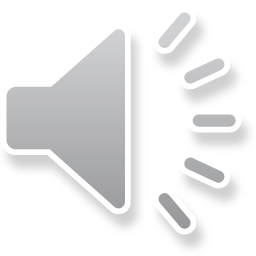 [Speaker Notes: - Sau bài học ngày hôm nay, nếu các bạn còn điều gì chưa hiểu, các bạn hãy xem lại video này và luyện tập thêm các bài tập hoặc nhờ sự giúp đỡ từ các thầy cô nhé. Thầy có một số dặn dò nho nhỏ cho các bạn sau đây: Hãy xem lại bài Giải toán về tỉ số phần trăm ngày hôm nay và chuẩn bị bài Luyện tập trang 77]
CHÀO TẠM BIỆT !CHÚC CÁC EM LUÔN HỌC TỐT VÀ CHĂM NGOAN
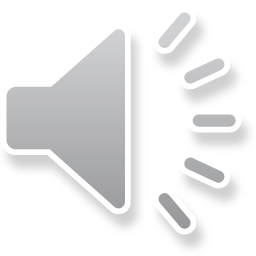 [Speaker Notes: Vậy là bài học hôm nay của chúng ta kết thúc rồi. Thầy hi vọng, mỗi ngày các bạn luôn có những giờ học online thật vui vẻ, thú vị và luôn chăm ngoan , học tốt nhé! Chào tạm biệt các bạn.]